MEM-C IRG-2: An atomically thin in-plane layered antiferromagnetic insulator
Materials Research Science and Engineering Center
DMR-1719797
2020
David Cobden, Xiaodong Xu
Molecular Engineering Materials Center (MEM-C)
University of Washington, Seattle
Two dimensional (2D) crystals with layered magnetism give access to new physical phenomena and technologies. To date, while most 2D magnets exhibit strong out-of-plane anisotropy, intrinsic 2D magnetism with in-plane spin orientation and weak anisotropy remains elusive. We investigate the magnetic order of atomically thin CrCl3 by employing vertical tunneling measurements, which are sensitive to the relative alignment of spins in different layers. We demonstrate that atomically thin CrCl3 is a layered antiferromagnetic insulator with an easy-plane normal to the c-axis; that is, the polarization is in the plane of each layer and has no preferred direction within it. We establish that such intralayer ferromagnetic order and interlayer antiferromagnetic coupling in CrCl3 persist down to the bilayer limit. From the temperature dependence of the magnetoresistance we further obtain an effective magnetic phase diagram for the bilayer. Our work demonstrates a model system for studying the physics of 2D magnetic phase transitions and for making new kinds of vdW spintronic devices.
(b)
(a)
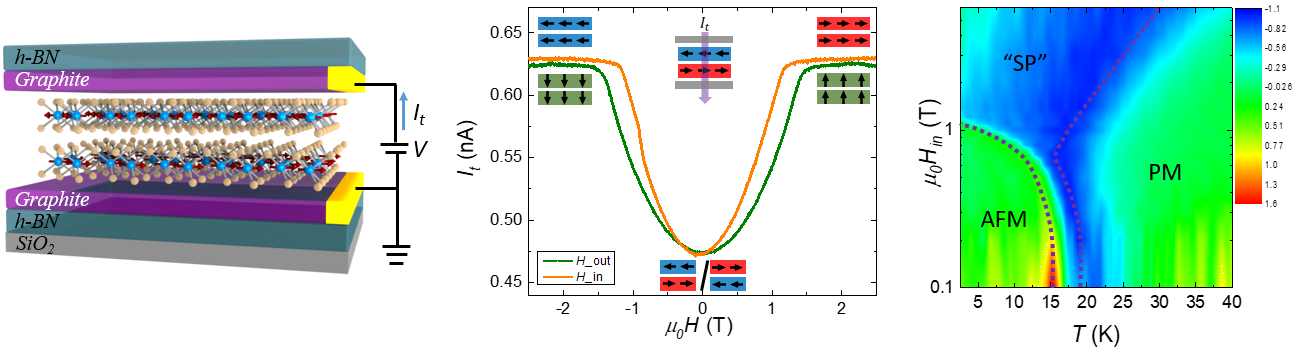 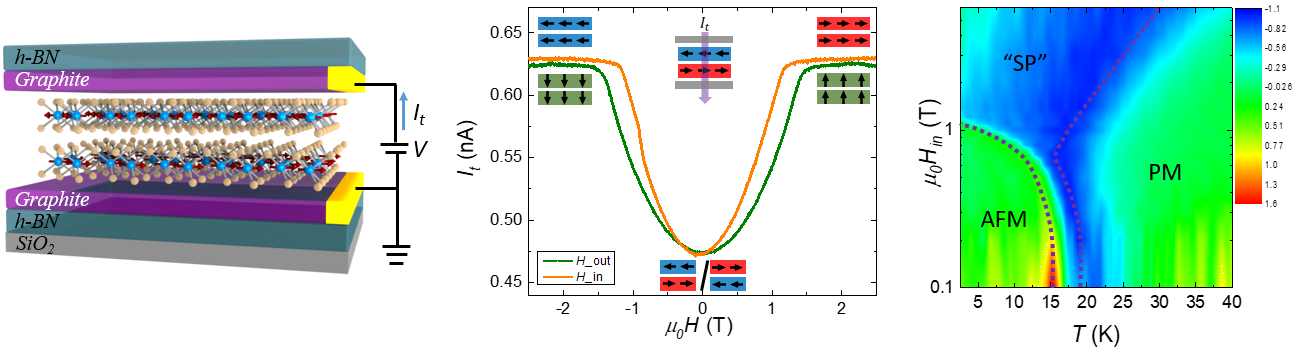 (c)
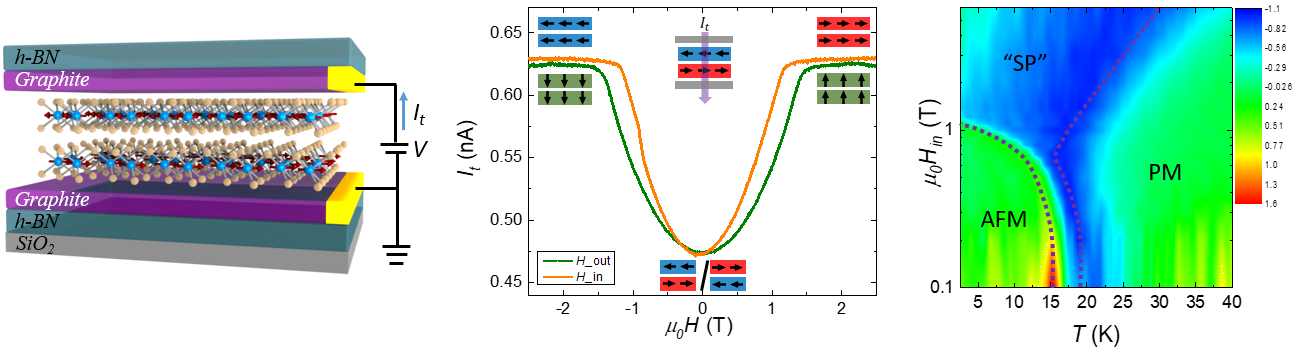 Magnetic properties of bilayer CrCl3. (a) Schematic of a magnetic tunnel junction. (b) Magnetic phase diagram vs temperature and in-plane magnetic fields. (c) Tunneling current vs magnetic fields with the corresponding magnetic states indicated.
X. Cai*, T. Song, N. P. Wilson, G. Clark, M. He, X. Zhang, T. Taniguchi, K. Watanabe, W. Yao, D. Xiao, M. A., McGuire, D. Cobden*, X .Xu*, “Atomically Thin CrCl3: An In-Plane Layered Antiferromagnetic Insulator”, Nano Letters 2019, 19, 3993-3998. *MEM-C participants
[Speaker Notes: 3D bulk crystal CrCl3 is a layered antiferromagnetic insulator. The individual CrCl3 layer is ferromagnetic, while the interlayer coupling is antiferromagnetic. To probe the magnetic order at the atomically thin limit, we employ the tunneling current measurement, which is sensitive to the relative alignment of magnetization between the layers. In specific, the tunneling current is strong (weak) when the magnetization of adjacent layers is aligned (antialigned).  We have made magnetic tunnel junctions: atomically thin CrCl3 sandwiched by graphite as top and bottom contacts. The whole devices is sandwiched by hBN. By measuring the tunneling current vs magnetic fields and temperature, we determine the layered antiferromagnetic order down to bilayer CrCl3.]